RMTTF
Tomas Fernandez	NRG
Debbie McKeever	ONCOR
Melinda Earnest	AEP Texas
RMTTF Work in Progress and Retail Training
RMTTF 
	Developing and Refining Training Materials to align with TX SET 5.0 and MarkeTrak SCR817
	Presenting, and coordinating MarkeTrak and TX SET 5.0 Instructor Led classes
   Supporting Retail 101 – led by ERCOT
		
	Previously held MarkeTrak Training – Excellent survey results 
			MarkeTrak Part 1-Overview 				Held Feb. 25th 8:30 AM - WebEx Only
			MarkeTrak Part 2-Switch Holds and IAG	Held Feb. 26th 8:30 AM - WebEx Only
			
	TX SET 5.0 Training
			TX SET 5.0 – Training class in Houston, hosted by Centerpoint – April 30th
			CLASS IS FULL – WAIT LIST ON THE ERCOT LMS 
						 	
			TX SET 5.0 – Training class in Irving, hosted by Vistra – June 25th 
			Open for registration – Maximum of 60 seats for the class. 
	
Retail 101 – June 18th – WebEx only 
		
List of ERCOT Training classes for Instructor Led and WebEx can be accessed with the link below. 
				https://www.ercot.com/services/training/courses
RMTTF will provide updates to RMS including training dates. 
.
On-Demand ERCOT Retail Training Modules Available 24/7
MarkeTrak Online Training Modules  - 
MarkeTraks Overview
Switch Hold Removal
Cancel With/Without  Approvals
Inadvertent Gains/Losses & Rescissions
Usage and Billing
Other D2D Subtypes
Bulk Insert
MarkeTrak Admin Functionality
Data Extract Variances (DEV) LSE Subtypes 
Data Extract Variances (DEV) Non-LSE Subtypes
Emails and Notifications
Reporting – Background & GUI 

Additional Retail Online Training Modules 
Retail 101
TXSET
Mass Transition
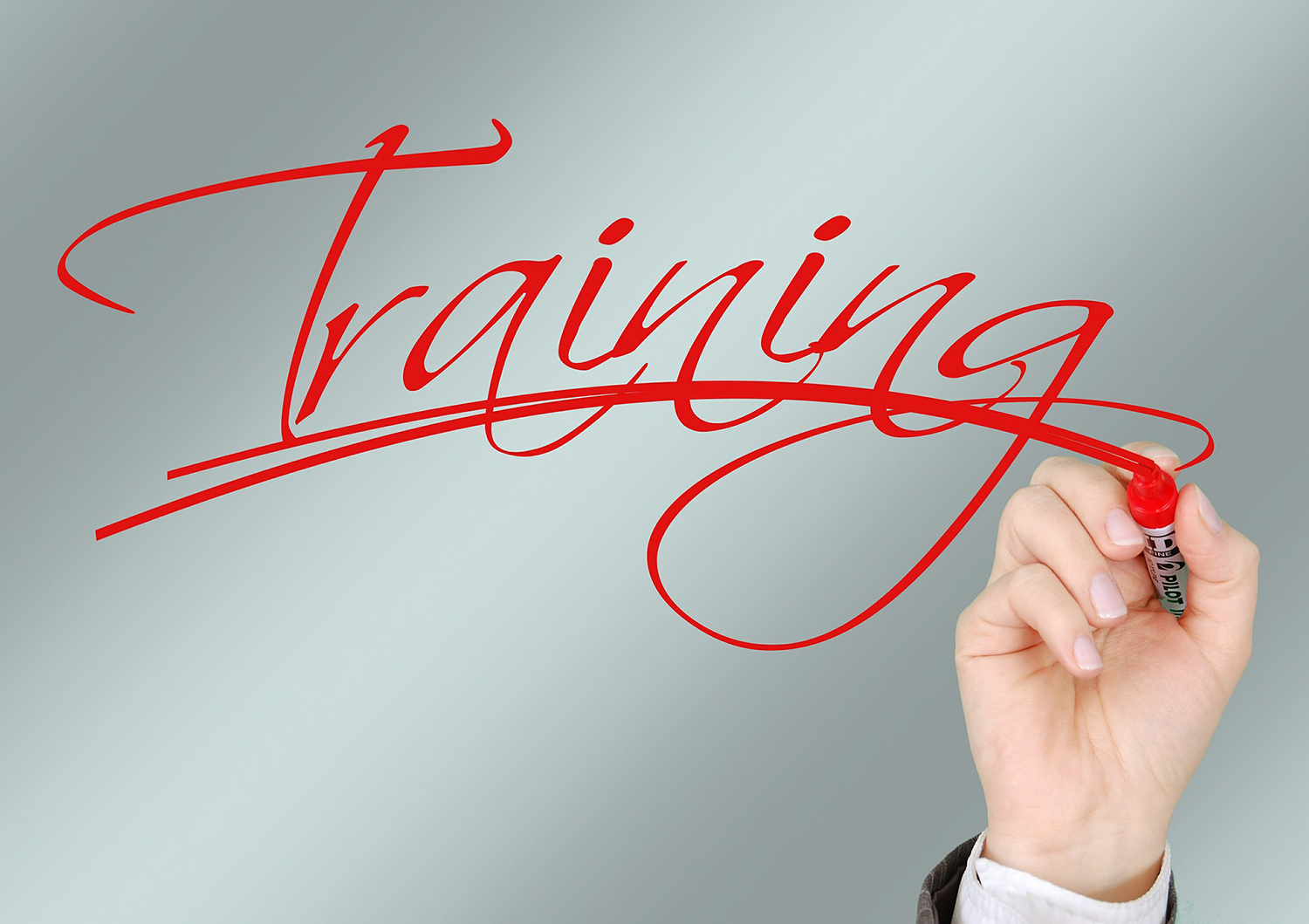 Upcoming RMTTF Meeting  
	 Thursday, May 1st 9:30 AM 
	 WebEx and In person 
	 Centerpoint Energy
	 1111 Louisiana St. 
	 Houston, TX 
	 If planning to attend please email Kathy Scott kathy.scott@centerpointenergy.com 
If you have questions or suggestions for training, please contact one of the RMTTF           co-chairs listed below.           	Tomas Fernandez, NRG      tomas.fernandez@nrg.com         	Melinda Earnest, AEP         mdearnest@aep.com	          	Debbie McKeever, Oncor     deborah.mckeever@Oncor.com					Thank you!